Insert Title (identical to title of accepted abstract) size >=54 points, use sans serif font (Arial)John Brown1, Jane Smith2, other authors are listed here, >= 44 point, bold  1Magee-Womens Research Institute, Pittsburgh, PA, USA  Insert Institution name  >=point size 32
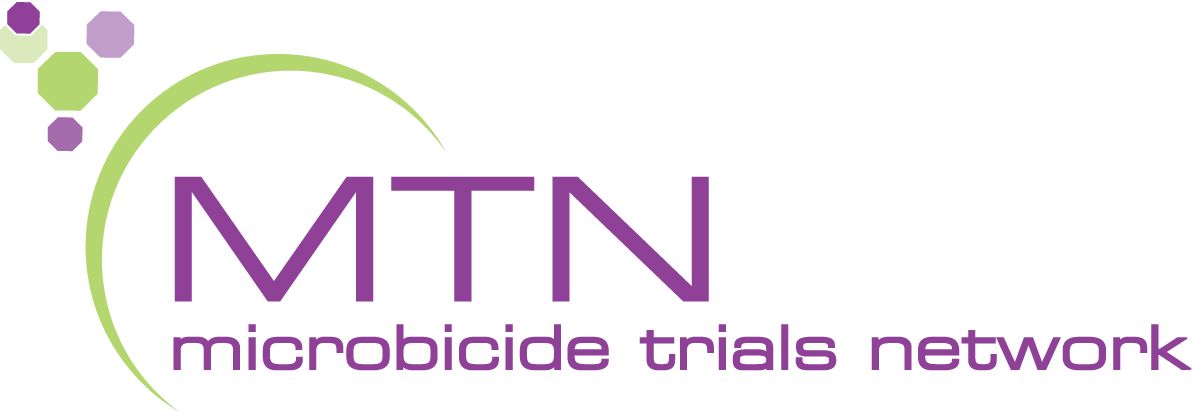 Instructions: Choose your preferred MTN logo: square or rectangle
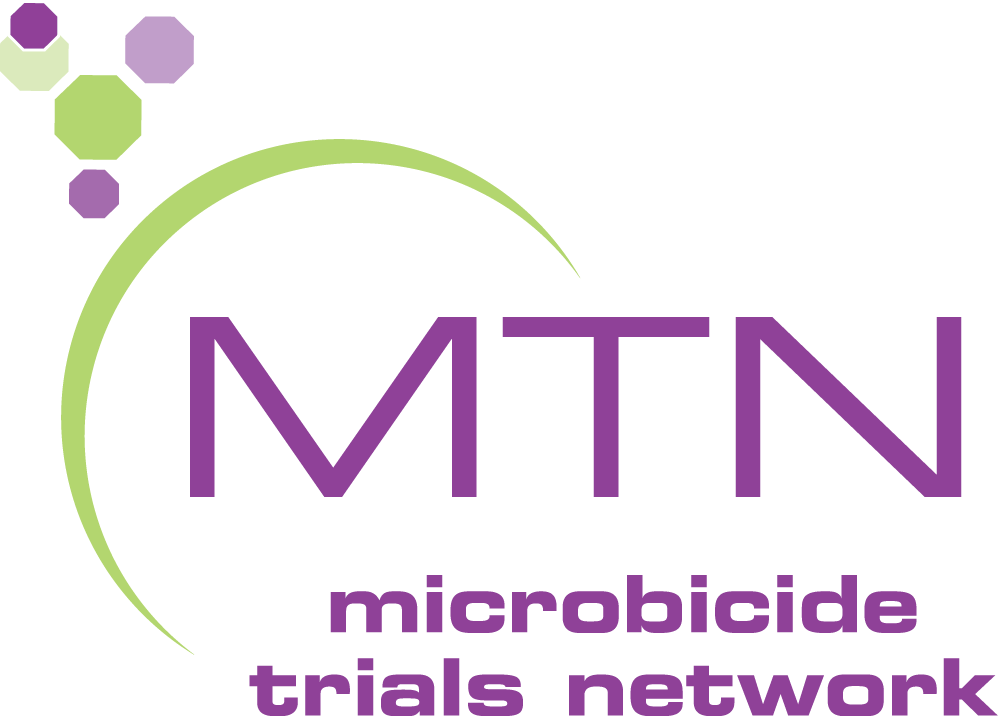 Background
Results
Results
Results
Section title should be 48 point font, bold text
Use bullets as it can make it easier for the reader to grasp what is important.
Body text should least 24 point  font Arial.; Bold is not recommended 
 Use 1.15, 1.5 or 2 space between lines depending on your amount of text
The graphics are essential for an effective poster. Include captions below each graphic. Captions for graphics should be no smaller than 14 points. 
Graphics should be understandable without recourse to a detailed text caption. 
Keep tables and graphs simple and easy to read.
Objective
Study objective can appear in a separate section or can be mentioned as the last bullet in the Background section
Conclusions
Summarize the results. Explain how they did or did not support your hypotheses. 
Explain why the results are relevant in a broader context. 
Use Bullets as it can make it easier for the reader to grasp what is important.
Methods
Describe study methods.
CROI poster size needs to meet a maximum of 45” height x  93” width.. 
Current poster size (ie, 21” height x 45 “ width) is designed at 50% of FINAL poster size (42”height x 90”width) – 
need to mention to printer FINAL poster size
References
CROI  2016
# XXXX
Put your acknowledgments here. Font size can be 20 points. Add site institution and partner logos. The study was designed and implemented by the Microbicide Trials Network (MTN). MTN is funded by the National Institute of Allergy and Infectious Diseases (UM1AI068633, UM1AI068615, UM1AI106707), with co-funding from the Eunice Kennedy Shriver  National Institute of Child Health and Human Development and the National Institute of Mental Health, all components of the U.S. National Institutes of Health. The content is solely the responsibility of the authors and does not necessarily represent the official views of the National Institutes of Health.
LOGO HERE
www.mtnstopshiv.org
LOGO HERE